Välkommen till nätverksträff HälsocenterOnsdag  12 maj kl. 13:00-15:00
Nu är det dags för första nätverksträffen för lokalt sammansatta team från de kommuner som deltog vid kick-off träffen den 11 mars. 
Vi ses digitalt på Zoom. 


Temat för nätverksträffen är: Vad har vi gjort sedan kickoffen? Hur har vi tagit oss an Hälsocenterarbetet lokalt? Vilka är de mest angelägna målgrupperna?
När: 12 maj 2021Tid: Kl. 13:00-15:00Plats: Digitalt via Zoom
Anmälan:  intern         extern

Välkomna att ansluta via länk/Join Zoom Meeting: Länk

Anslut gärna ca 15 min innan nätverksträffen för att kontrollera att ljud och bild funkar som det ska.

Kontakt och frågor: 
Maria Haveland, maria.haveland@rjl.se
Paula Bergman, paula.bergman@rjl.se
Hållpunkter
12:30-13:00 Incheckning
13:00-13:05 Välkommen13:05-13:15 Inledning  
13:15-13:45 Fördjupning av delar i överenskommelsen
13.45-14.30 Inspiration kring kommunanpassade lösningar. Exempel från länet inklusive paus  
14:30-14:50 Dialog i tvärteam
14:50-15:00 Avslutning och Nästa steg och nästa gemensamma nätverksträff 1/6 2021
Läs mer om arbetet med Hälsocenter i Jönköpings län på webbplatsen folkhälsa och sjukvård
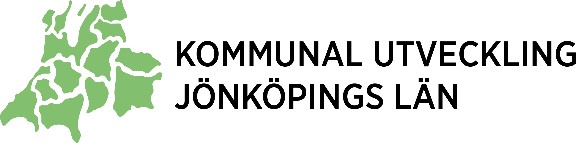 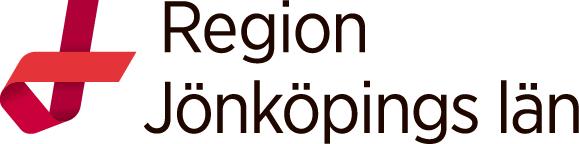